การจัดทำ SME Big Data/SME Master Data
การจัดทำ Dashboard SME Big Data/SME Master Data
สสว. ได้พัฒนา SME Big Data/SME Master Data จากฐานข้อมูล SME ที่มีการใช้งานอยู่เดิม ตั้งแต่ปลายปี 2561 โดยใช้เทคนิคการทำงานประมวลผลบน Cloud และนำเสนอในรูปแบบของ Data Visualization ซึ่งทำให้เห็นข้อมูลในภาพใหญ่ และสามารถเรียกดูข้อมูลได้ในหลายมิติ ตามความต้องการหรือความสนใจของผู้ใช้
	 SME Big Data/SME Master Data มีการเชื่อมโยงหรือใช้ข้อมูลจากหลายหน่วยงานภาครัฐ เช่น สำนักงานสถิติแห่งชาติ กรมพัฒนาธุรกิจการค้า กรมศุลกากร สำนักงานประกันสังคม กรมส่งเสริมการเกษตร เป็นต้น
	จากการพัฒนาในระยะที่ 1-3 ได้มีการนำเสนอ Data Visualization ในแบบ Dashboard บน Website ของ สสว. คือ www.sme.go.th   ได้แก่

1. โครงสร้างธุรกิจ SME
2. โครงสร้างการกระจายรายได้ SME
3. โครงสร้างการส่งออกและนำเข้าของ SME
4. การติดตามผลสัมฤทธิ์ในการส่งเสริม SME
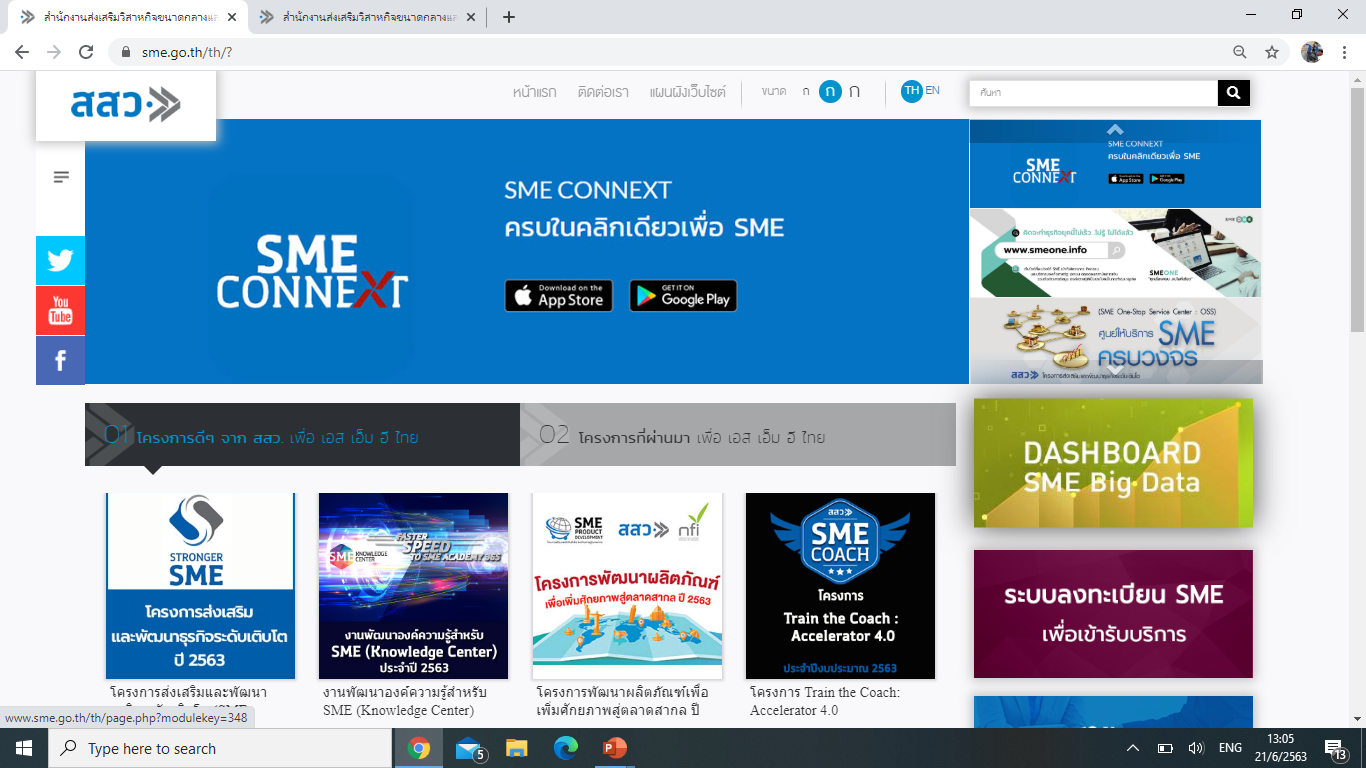 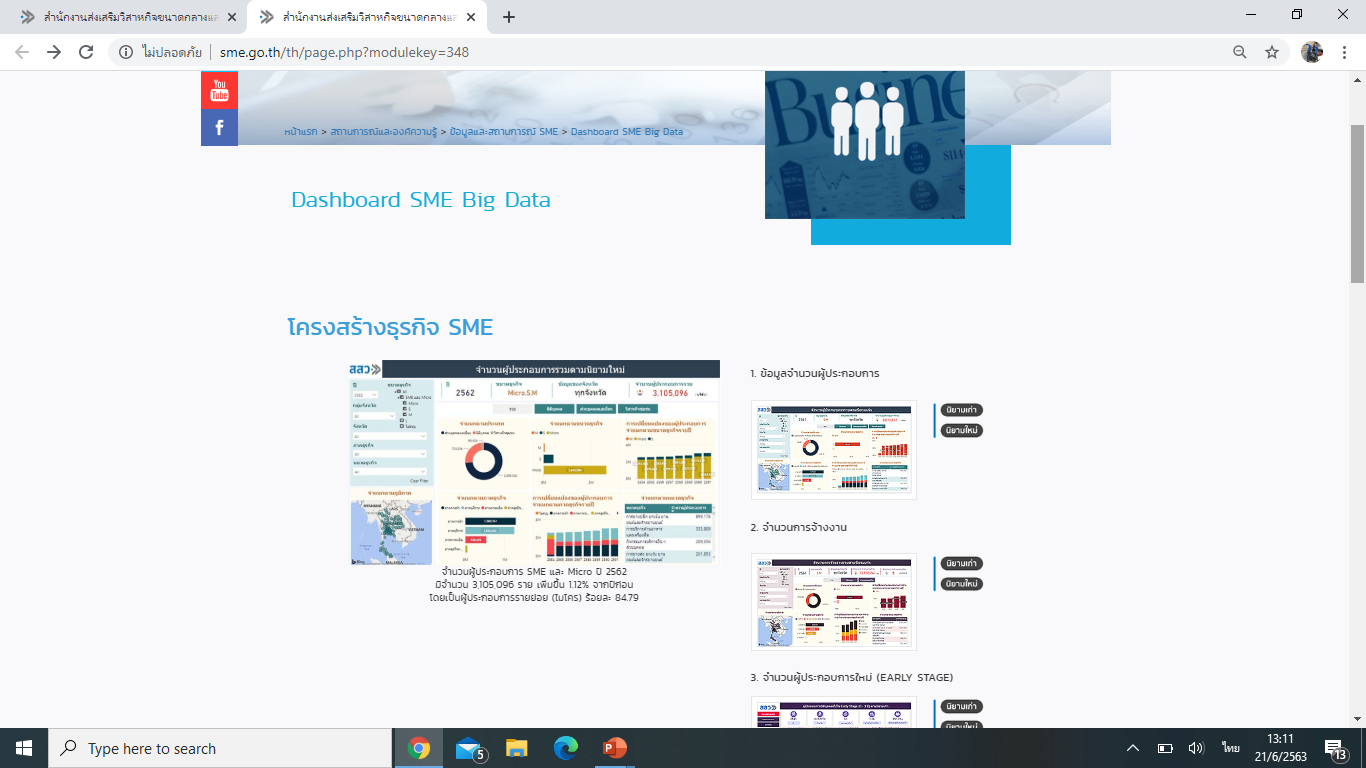 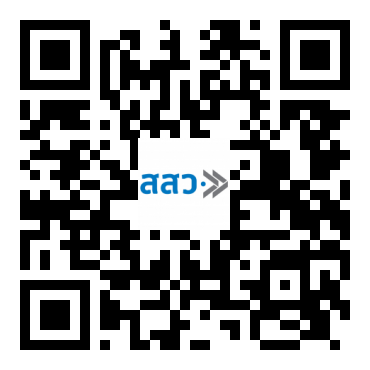 2
การจัดทำโครงสร้างทางธุรกิจและการกระจายรายได้ของ SME
ข้อมูลสำมะโนธุรกิจฯ
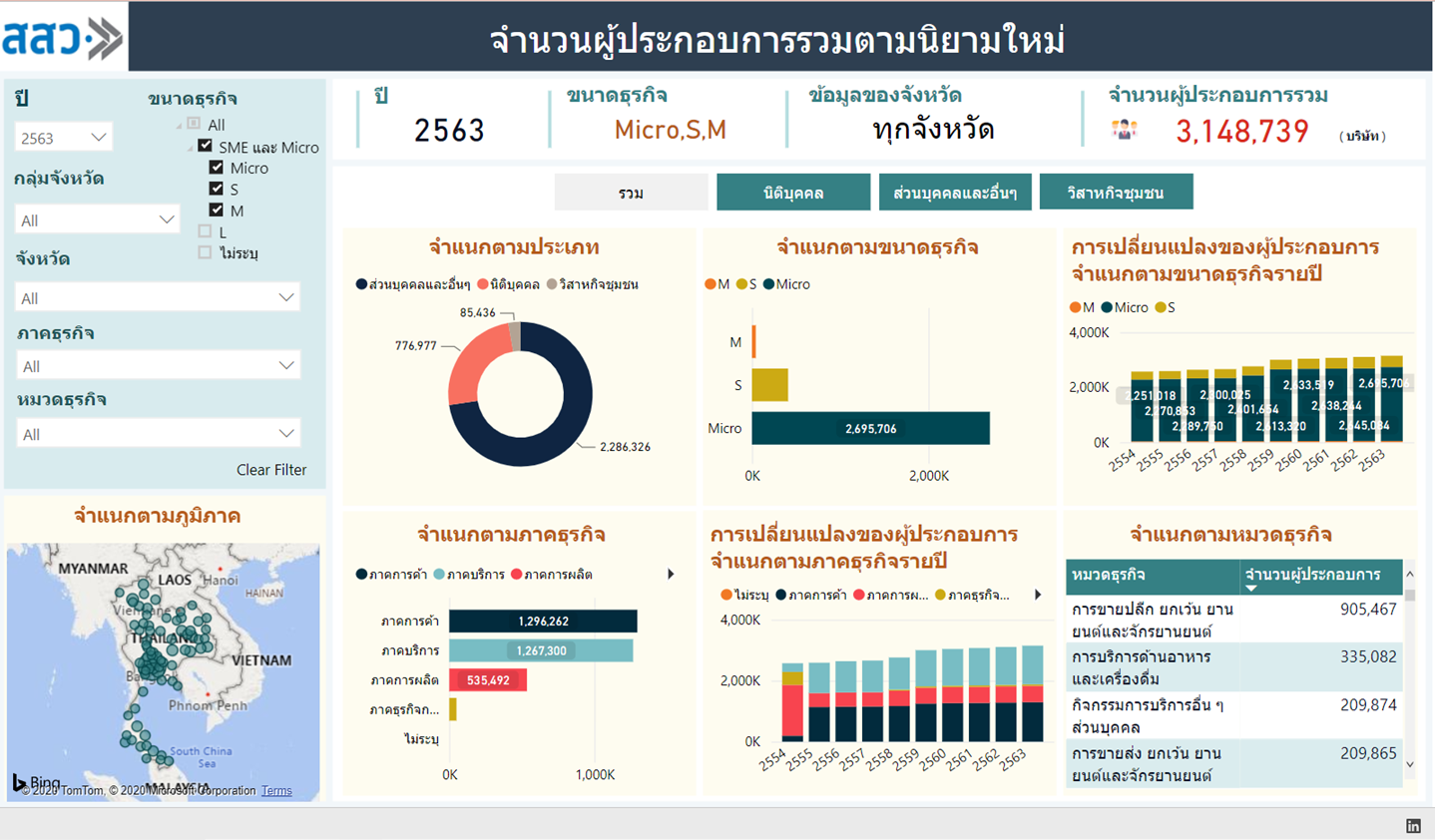 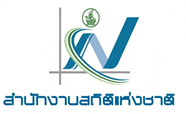 ข้อมูลวิสาหกิจชุมชน
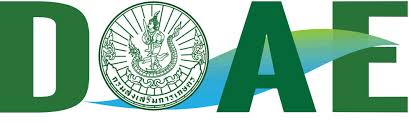 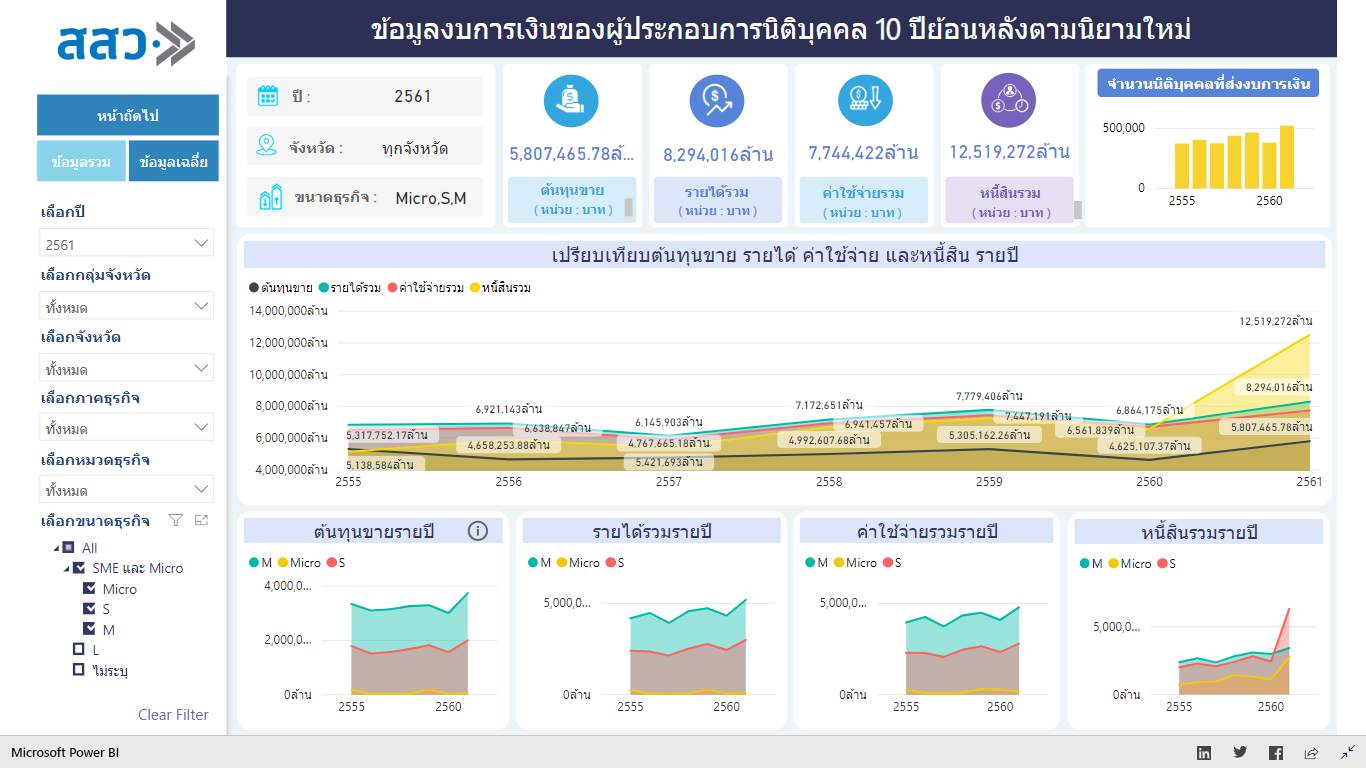 - ข้อมูลนิติบุคคล
- งบการเงิน
- ข้อมูลทะเบียนพาณิชย์
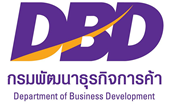 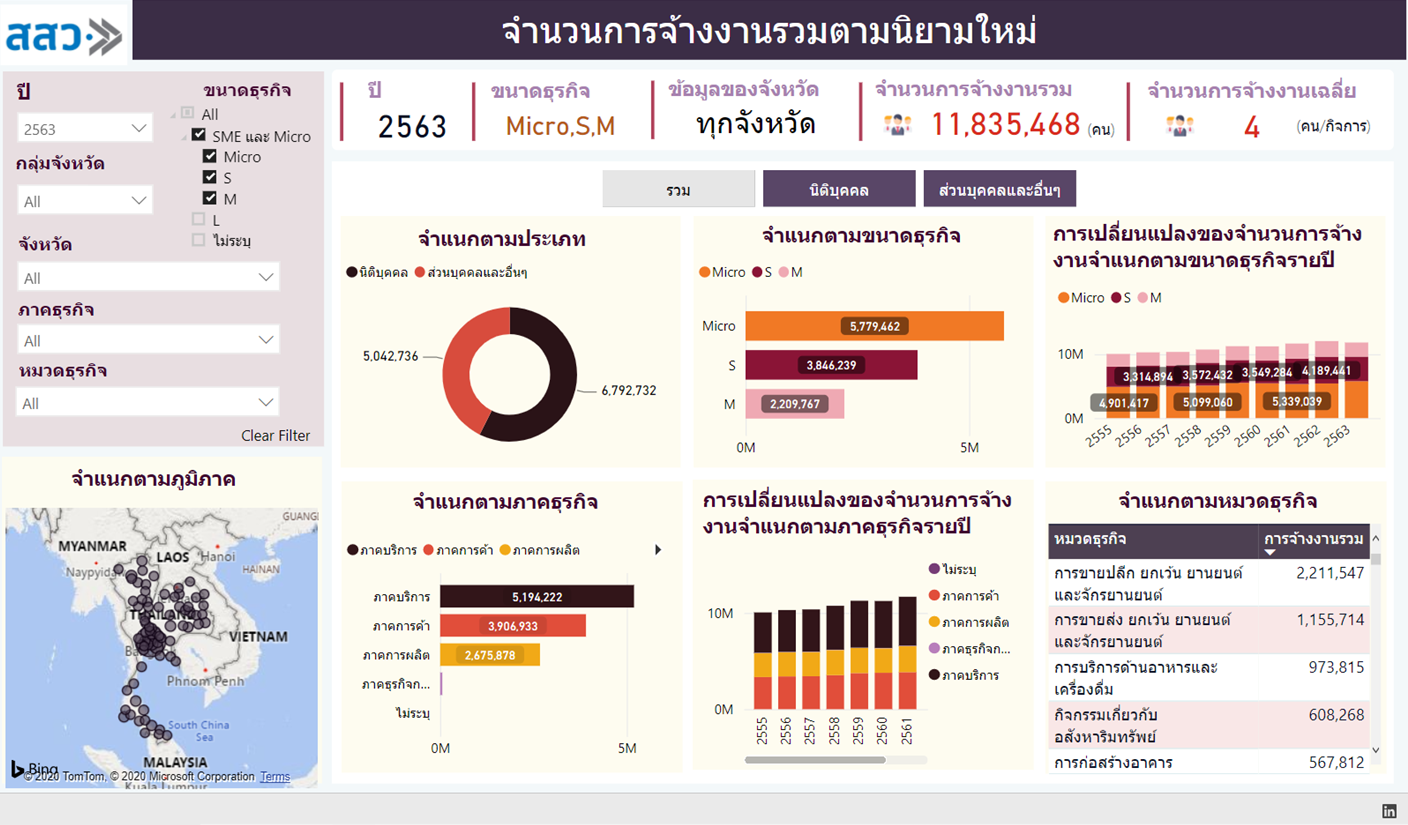 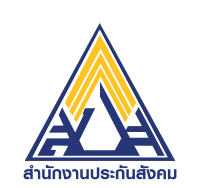 ข้อมูลประกันสังคม (มาตรา 33)
3
การจัดทำโครงสร้างและทิศทางการส่งออกนำเข้าของ SME และการติดตามผลสัมฤทธิ์การส่งเสริม SME
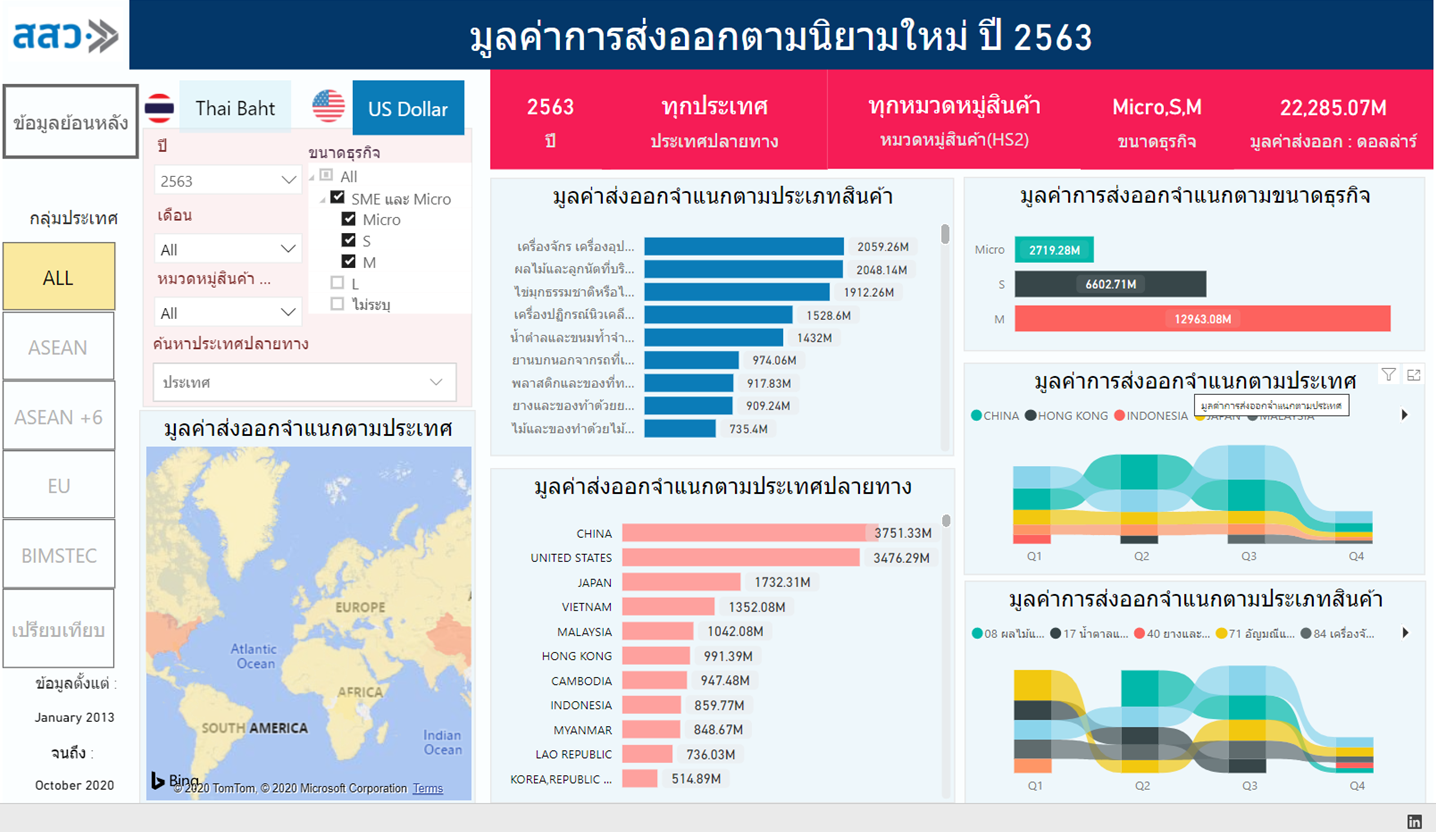 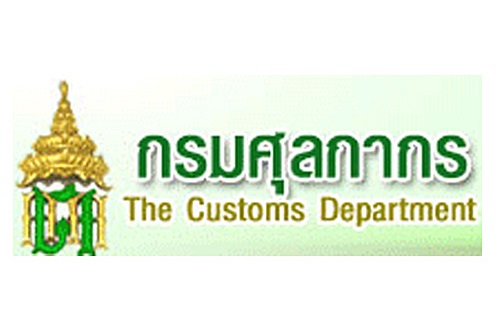 ข้อมูลการส่งออกและการนำเข้า
ข้อมูลสินเชื่อคงค้าง
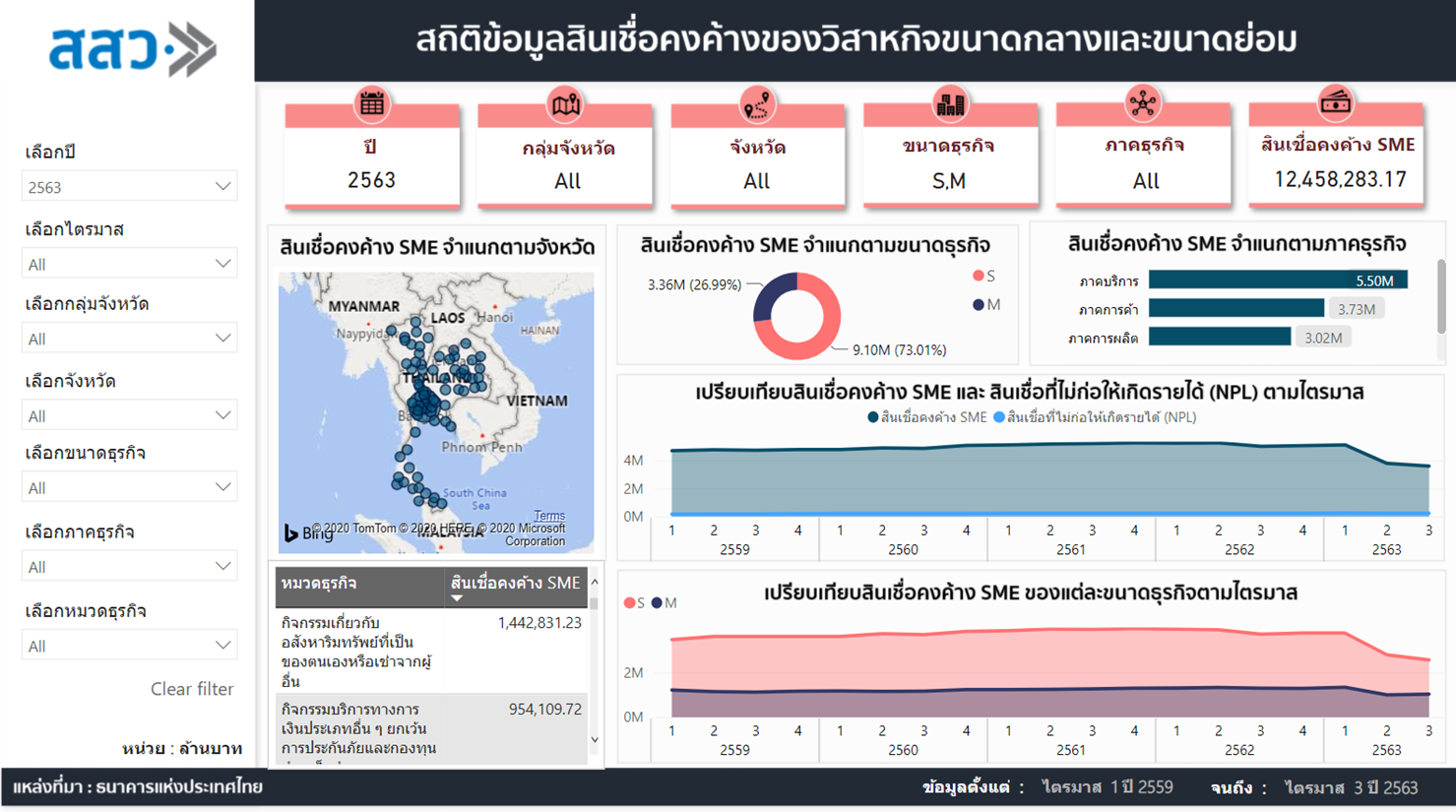 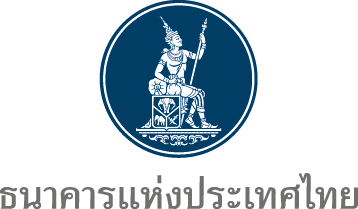 - ข้อมูลทะเบียนผู้เข้ารับบริการภาครัฐ
- ข้อมูลจากระบบติดตามและประเมินผล
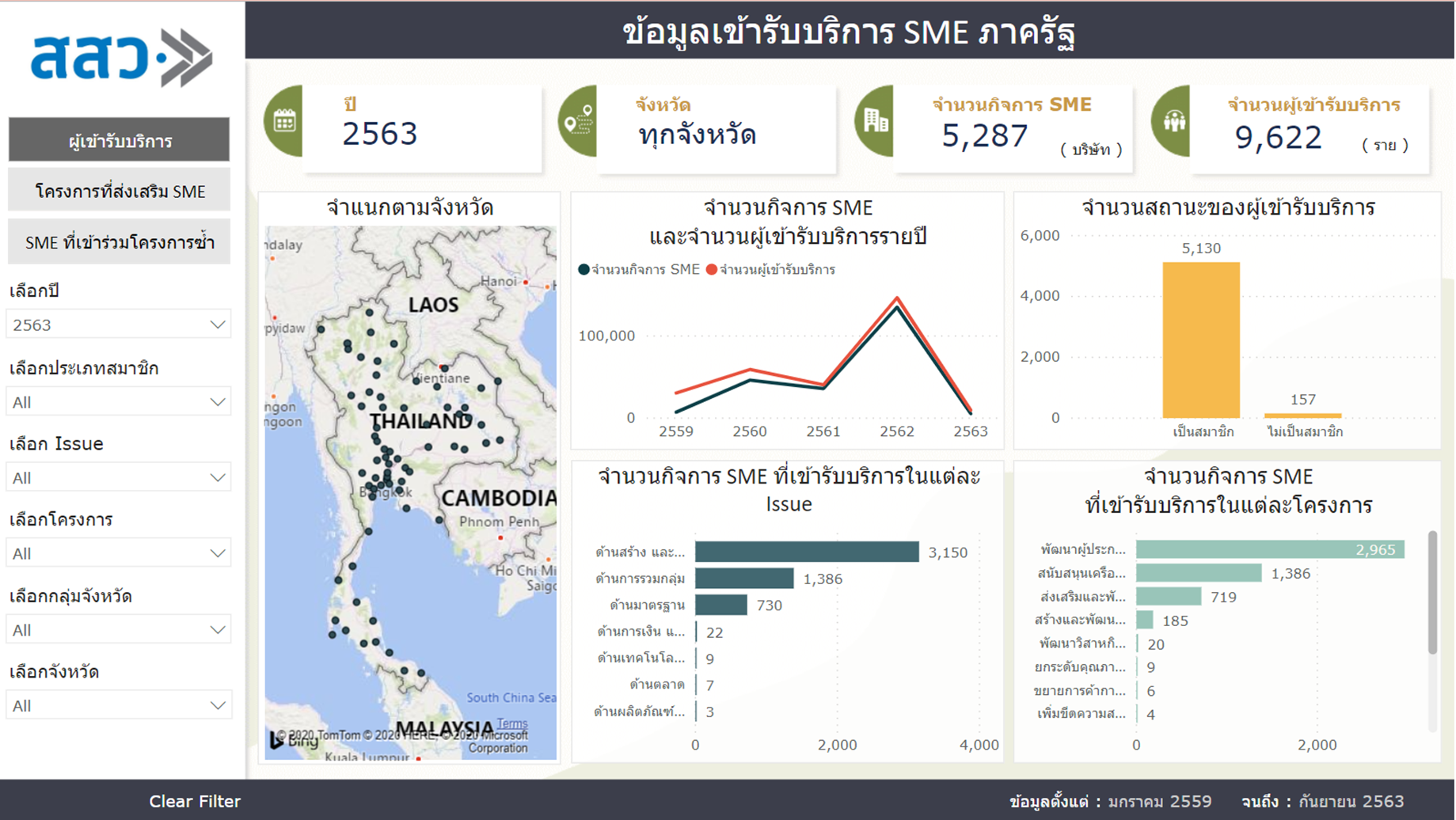 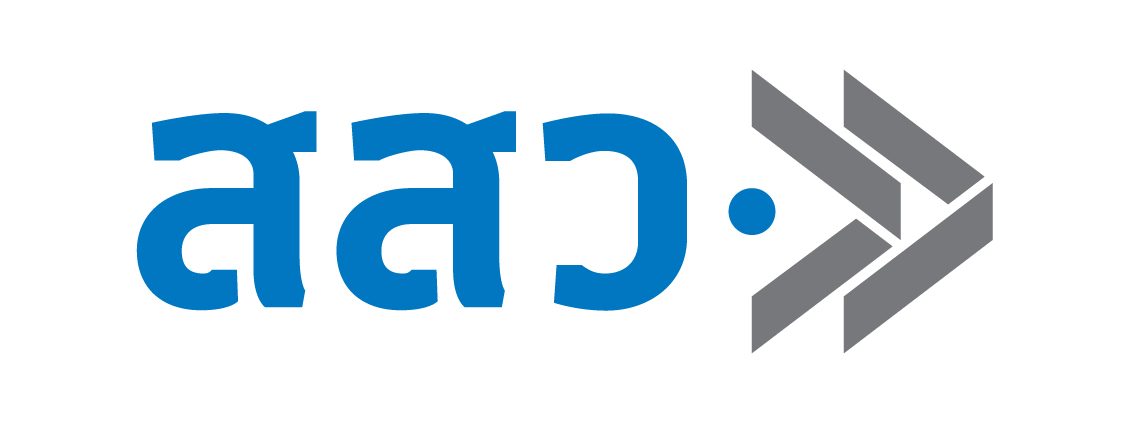 4
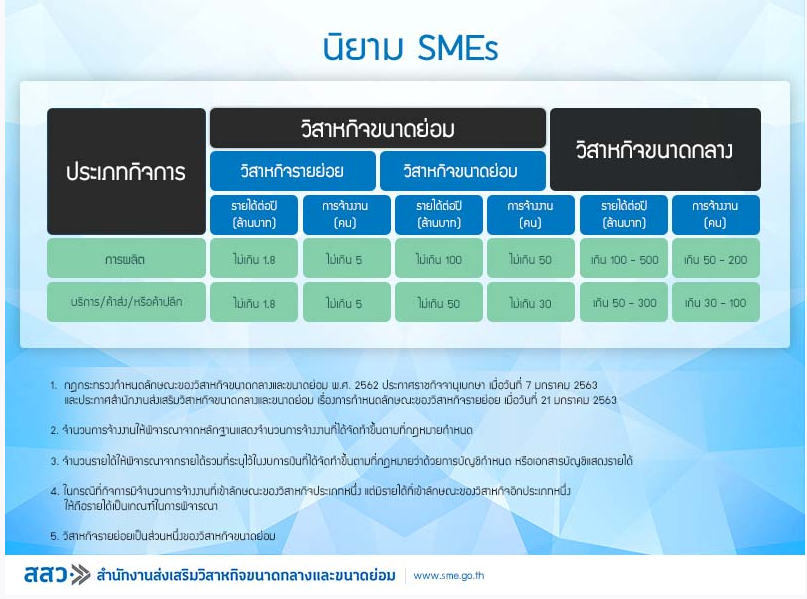 5
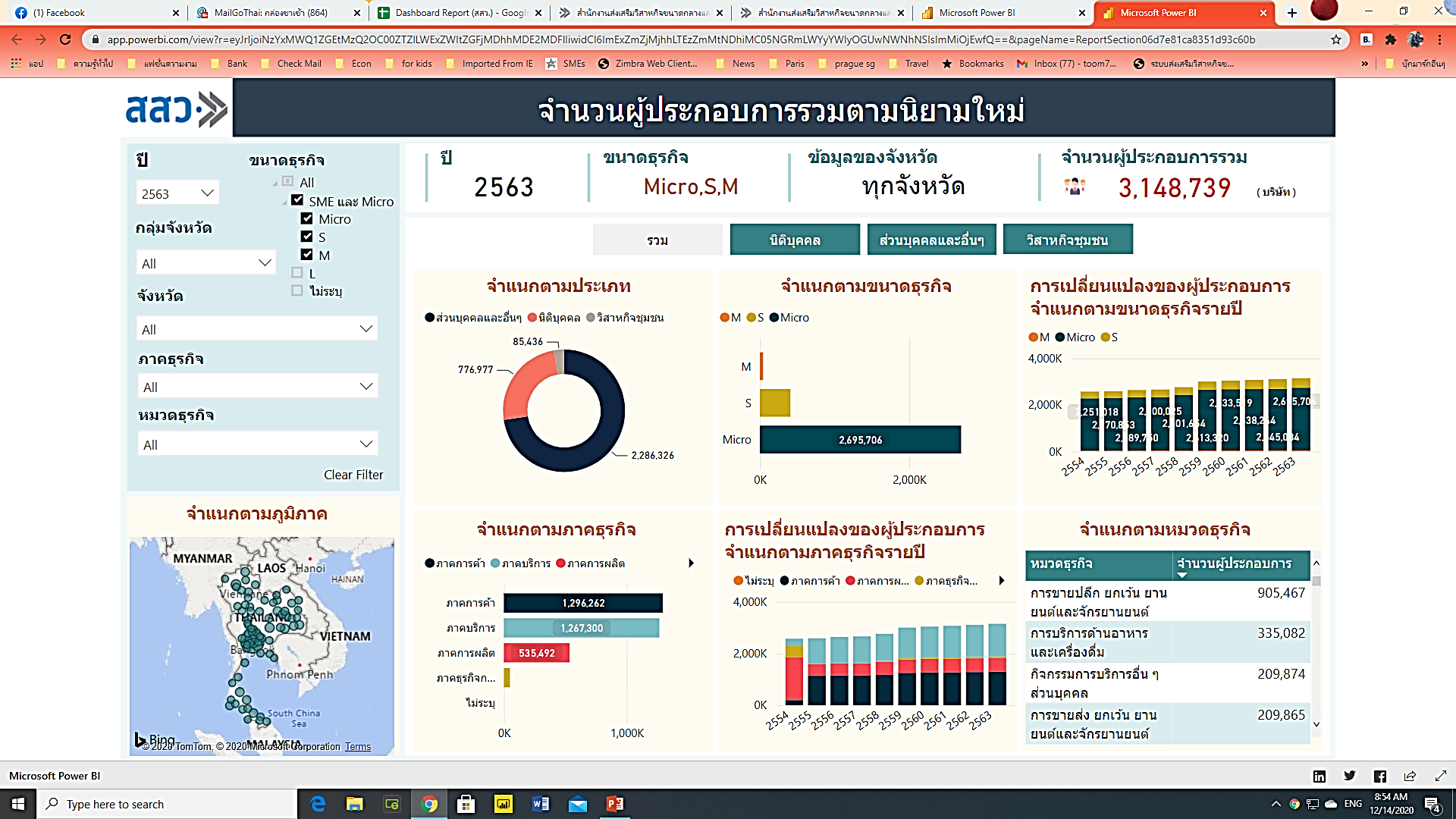 6
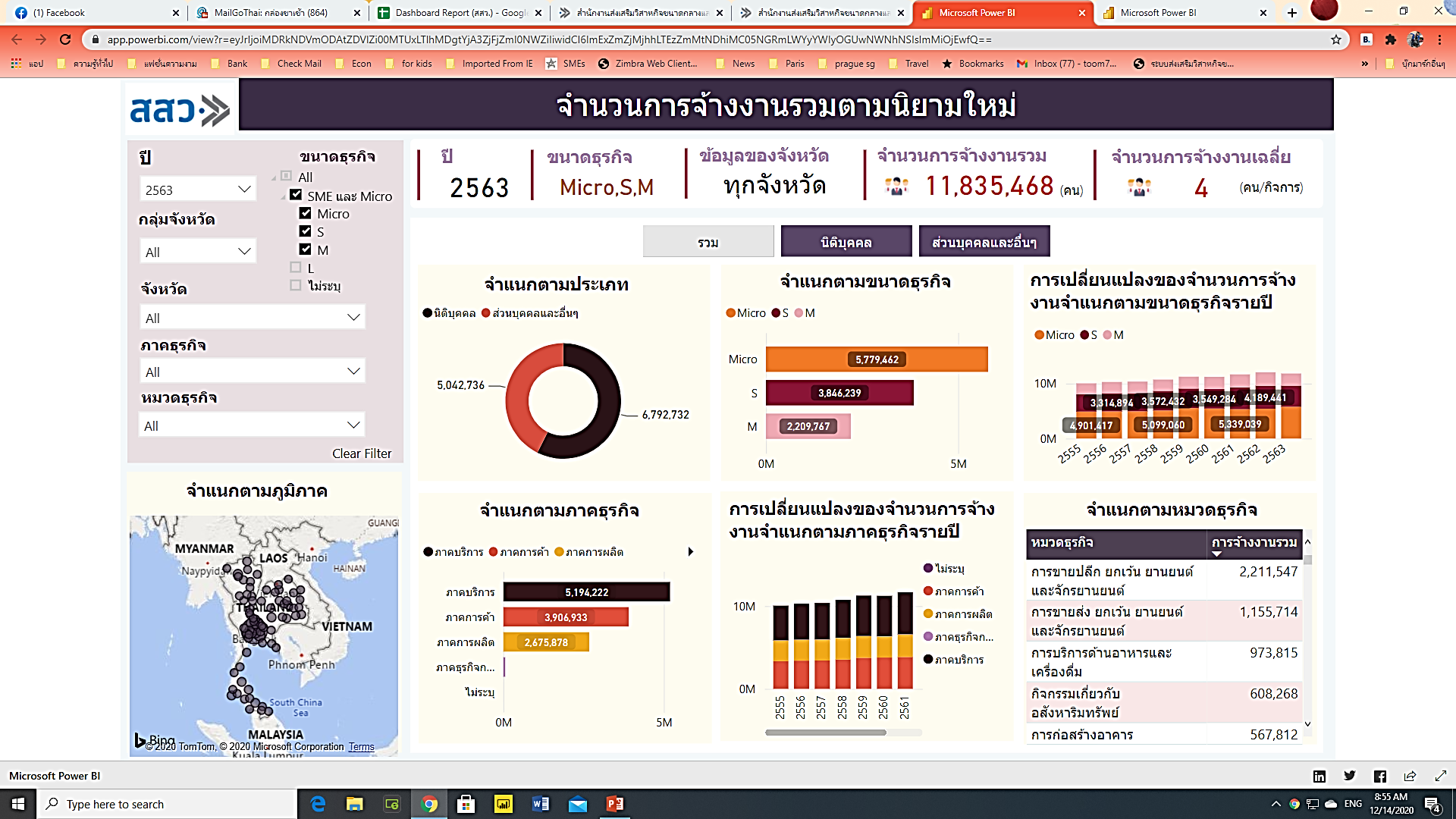 7
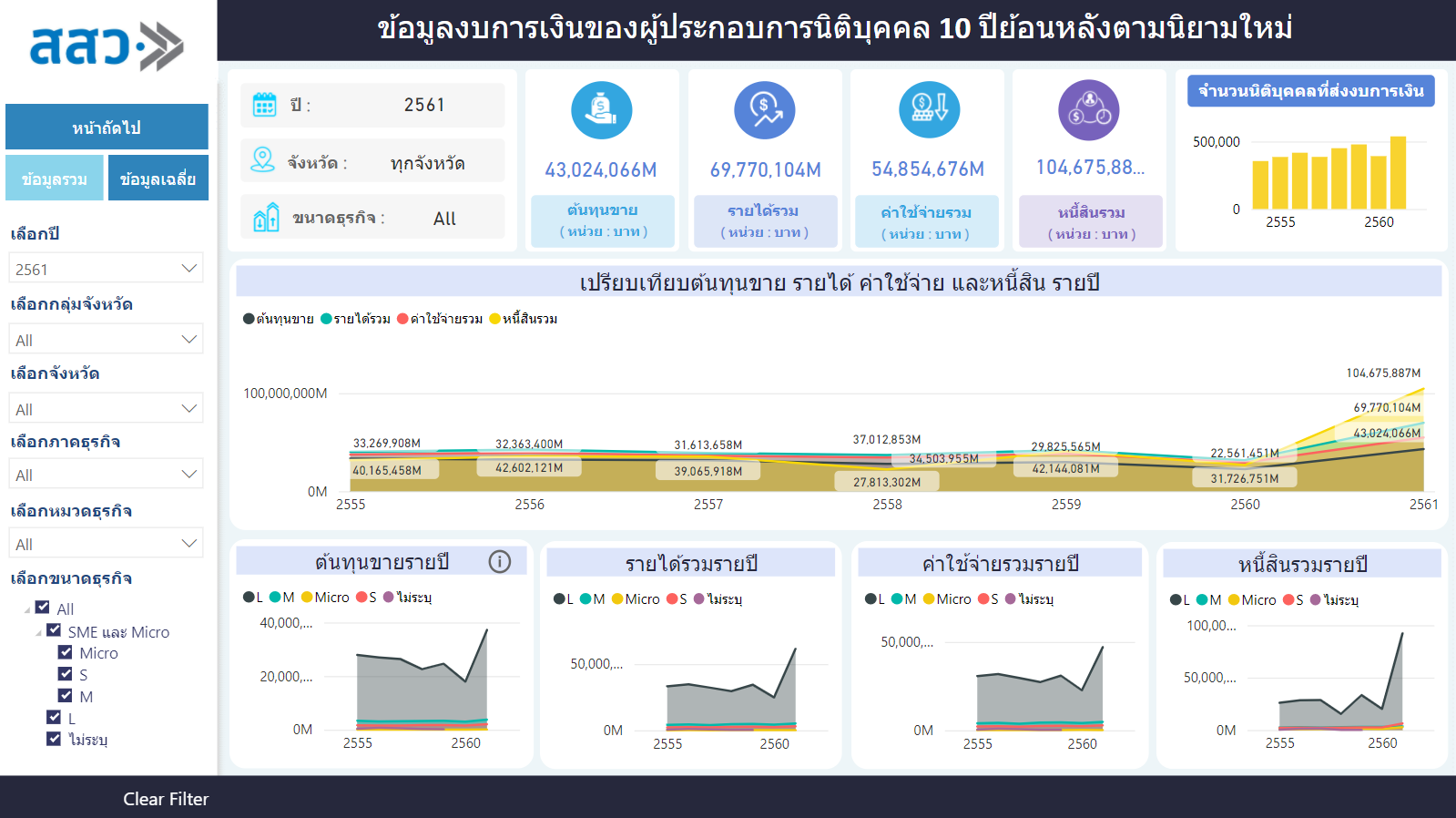 9
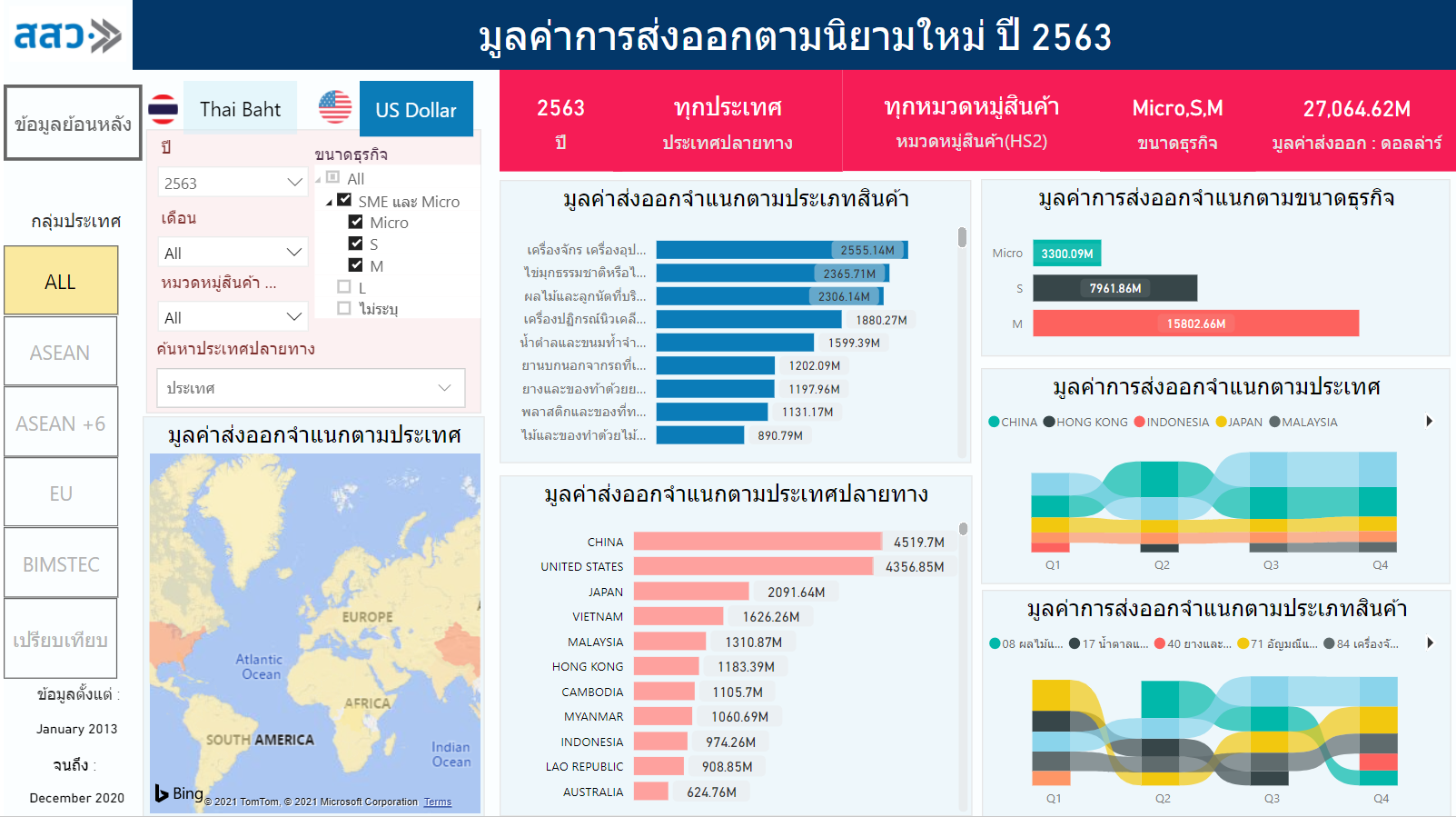 10
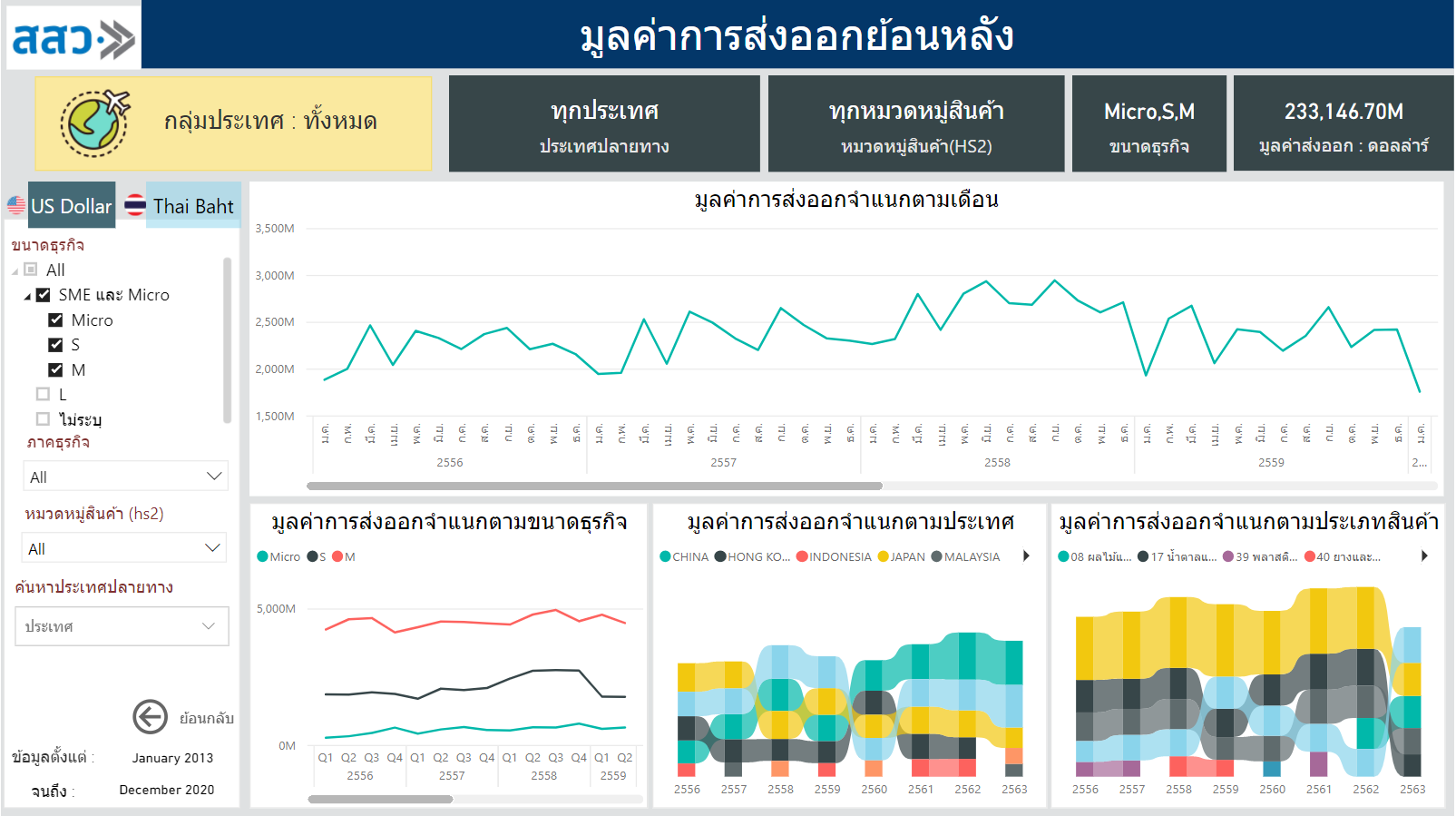 11
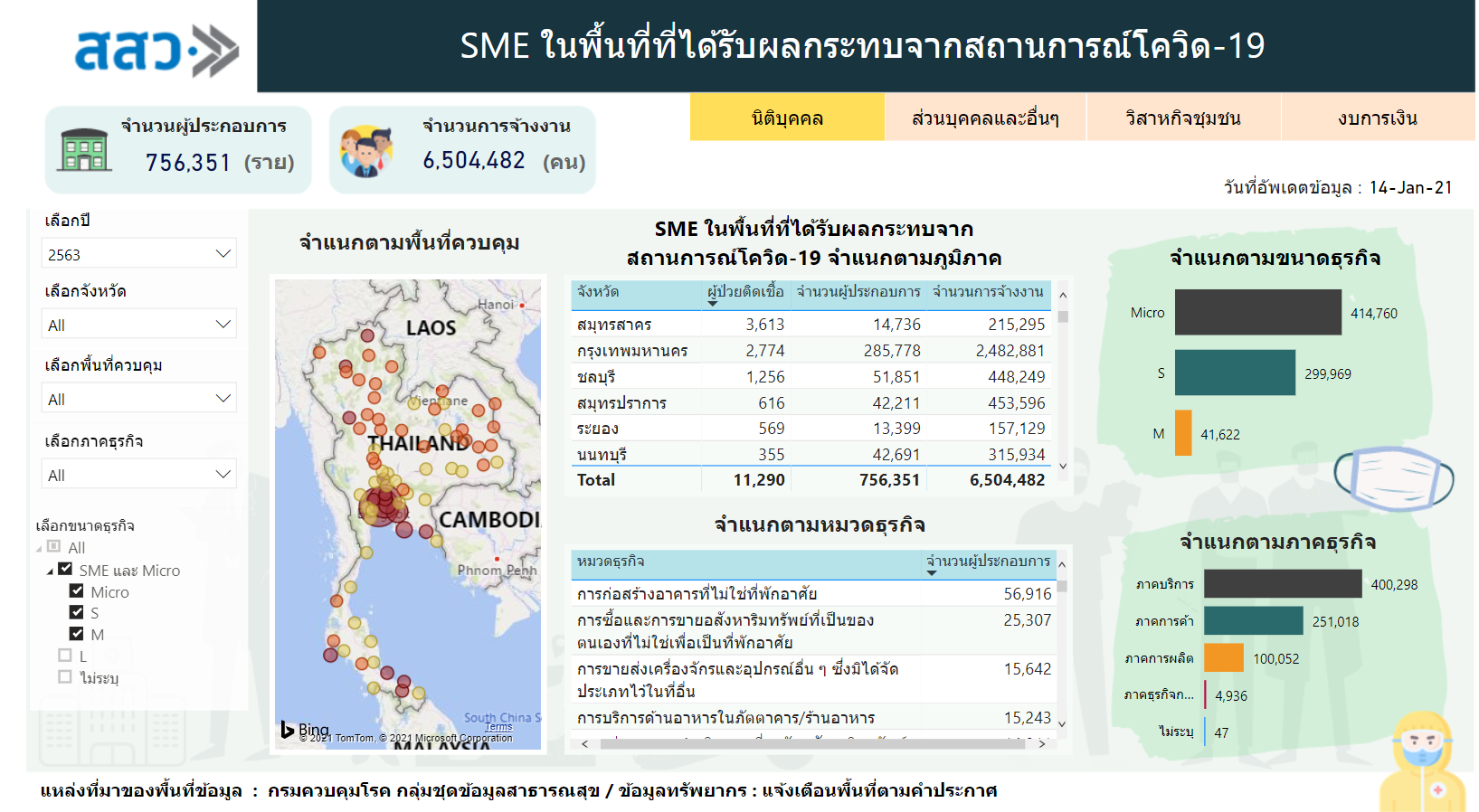 12